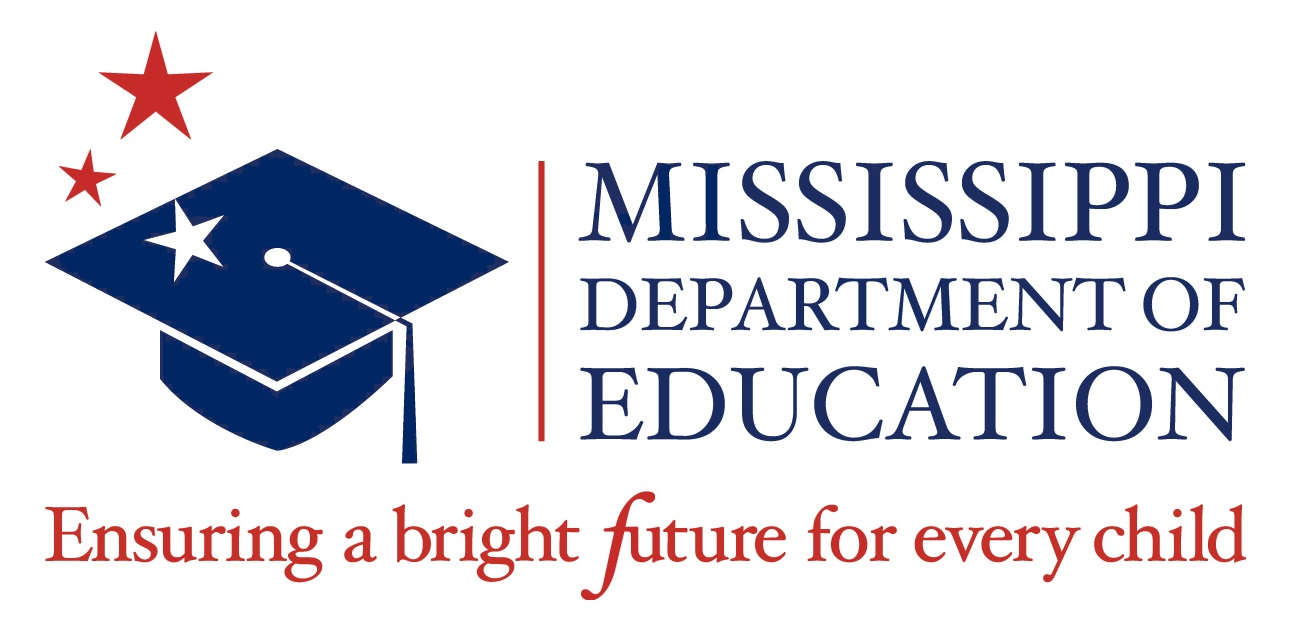 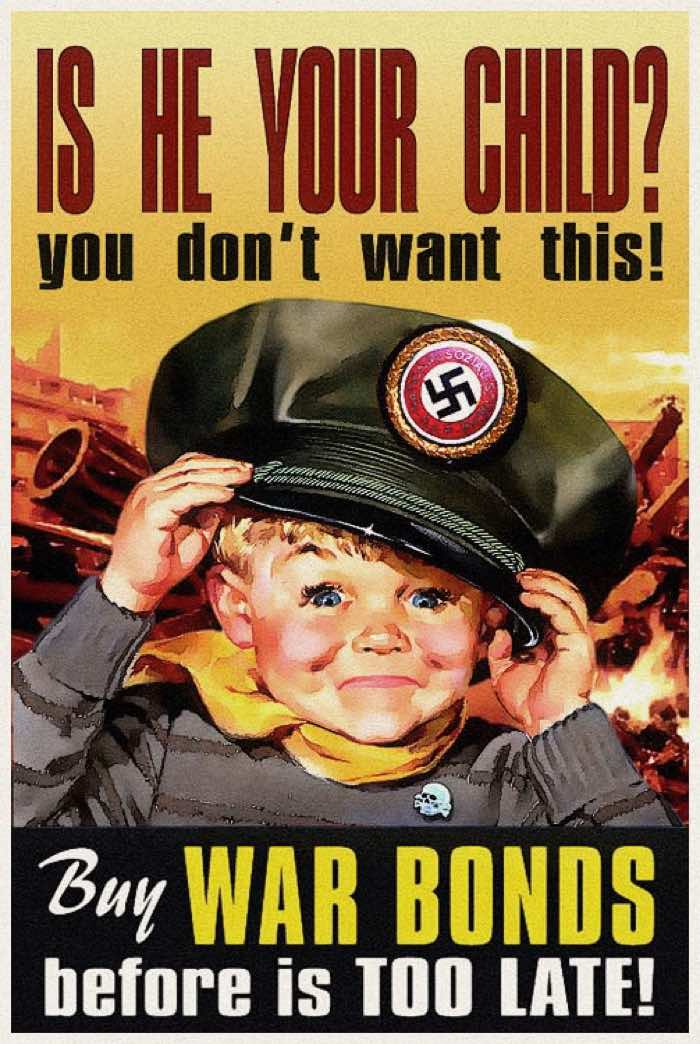 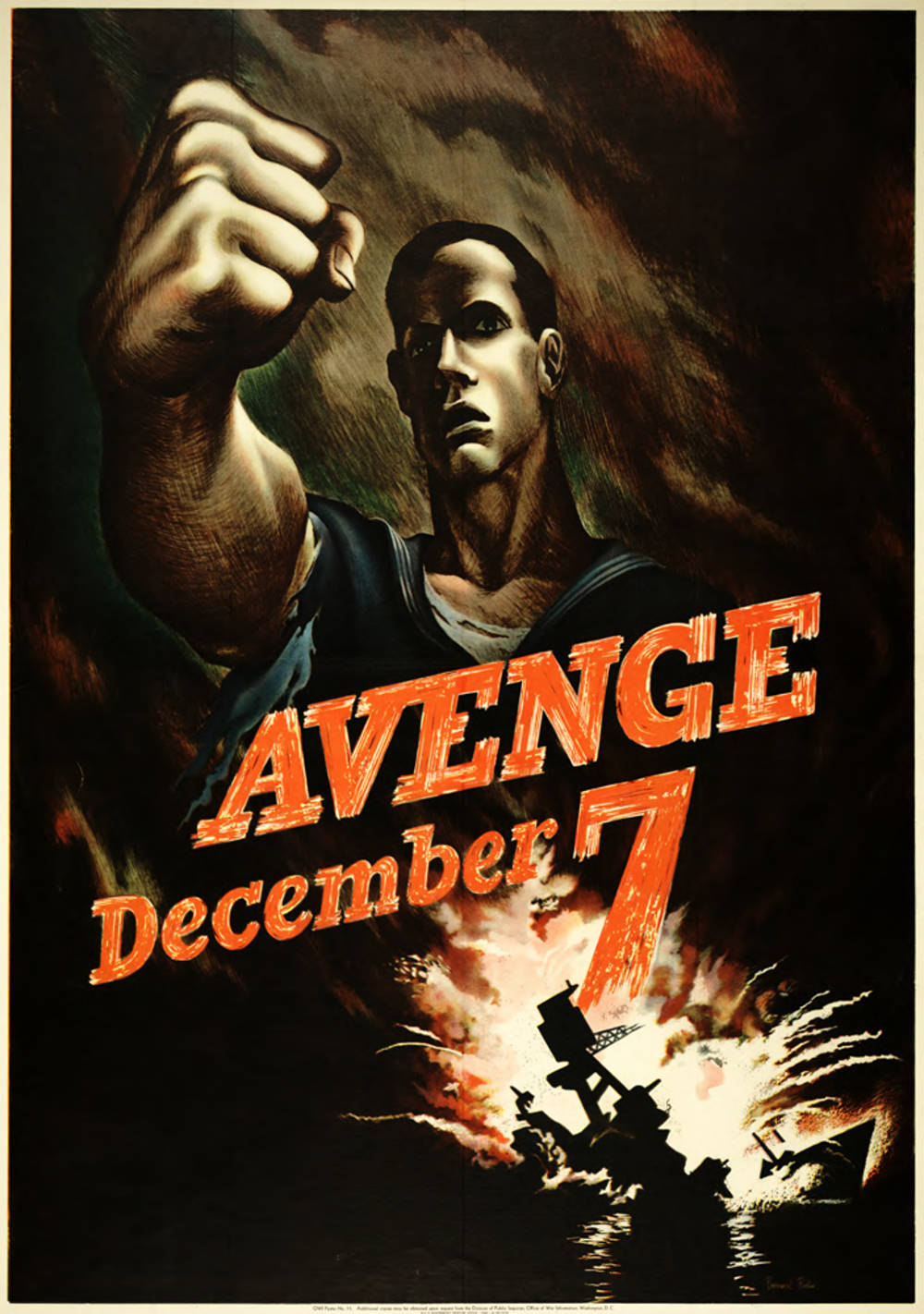 Historical Thinking skillsSourcingClose readingCorroborationContextualization
Sourcing:	Who made this document? When?	Who was it made for? How was it made?	How was it disseminated?	What is its message or argument?
SourcingClose reading:	What choices did the creator of this document make?	What do those choices say about the past?	How might this document have looked different?
Sourcing Close readingCorroboration:	What other texts appeared at this moment?	How do they support or complicate this document?	What do the disagreements tell us?
Sourcing Close readingCorroborationContextualization:	What was going on when this document appeared? 	How did those events affect its creation?
Historical Thinking skillsSourcingClose readingCorroborationContextualization
Historical Thinking skillsSourcingClose readingCorroborationContextualization
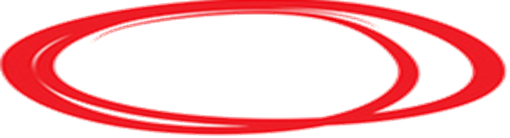 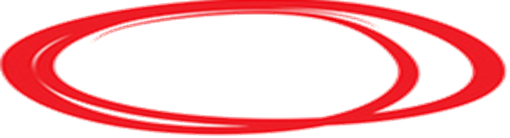 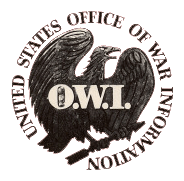 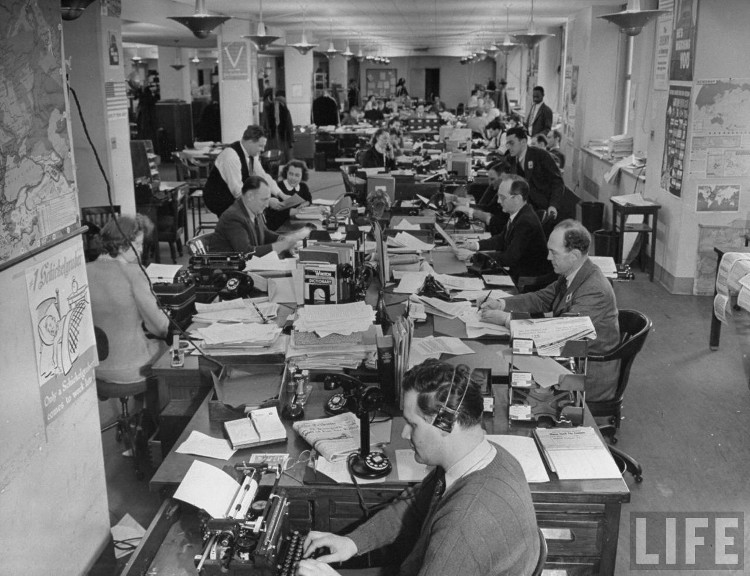 SourcingClose reading:	What choices did the creator of this document make?	What do those choices say about the past?	How might this document have looked different?
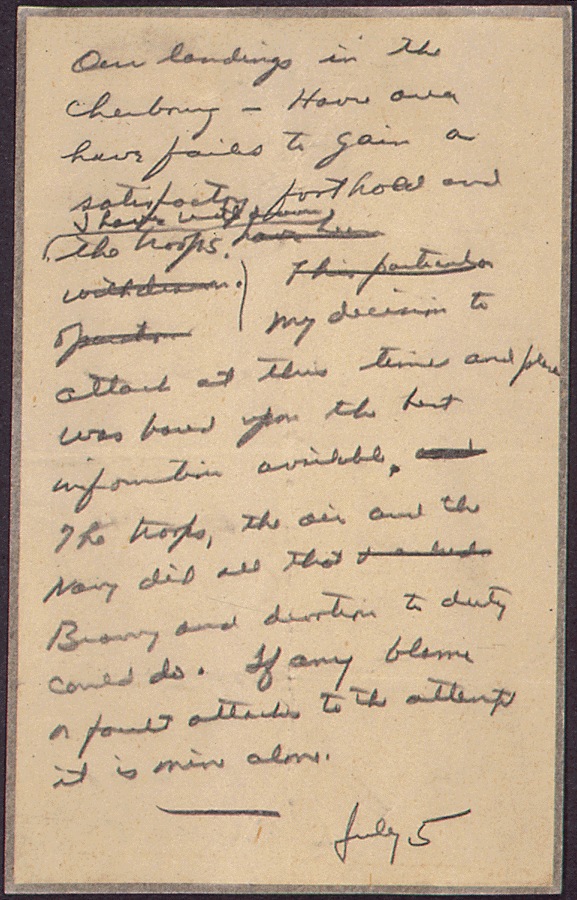 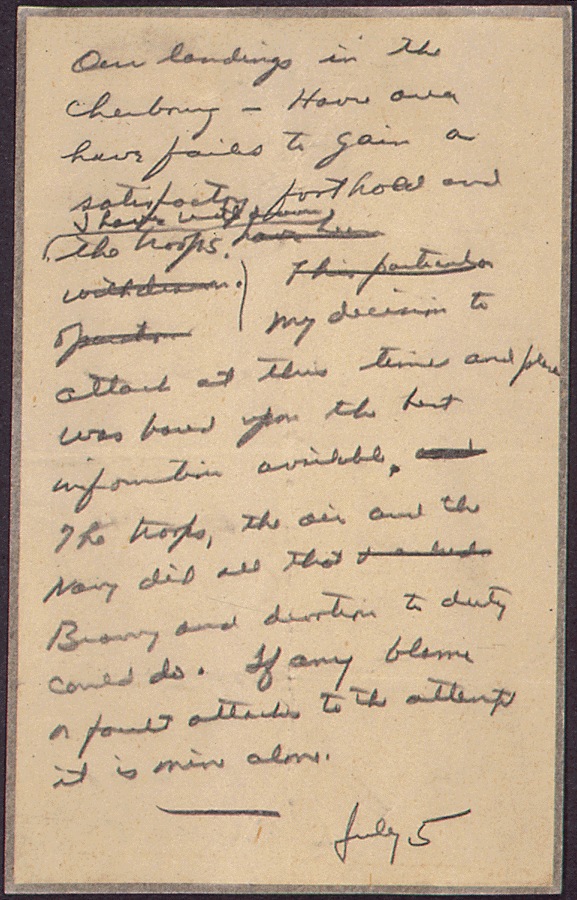 Our landings in the Cherbourg-Havre area have failed to gain a satisfactory foothold and the troops have been withdrawn I have withdrawn the troops.

This particular operation My decision to attack at this time and place was based upon the best information available.

The troops, the air and the navy did all that Bravery and devotion to duty could do. If any blame or fault attaches to the attempt it is mine alone.

			July 5
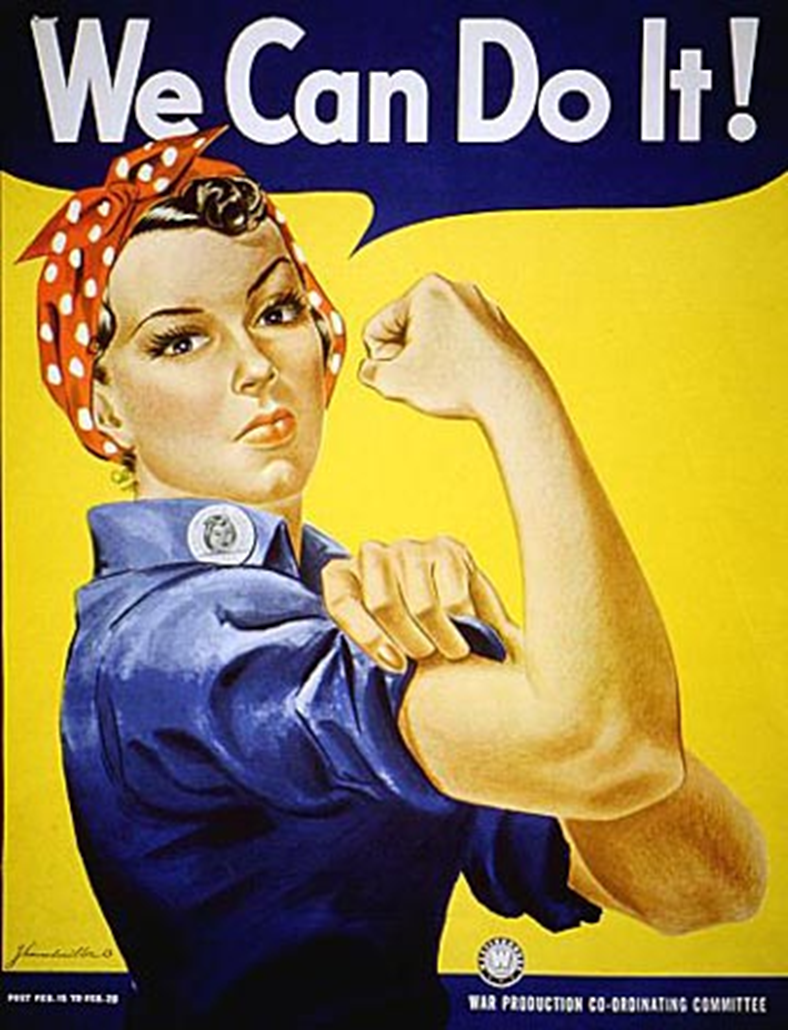 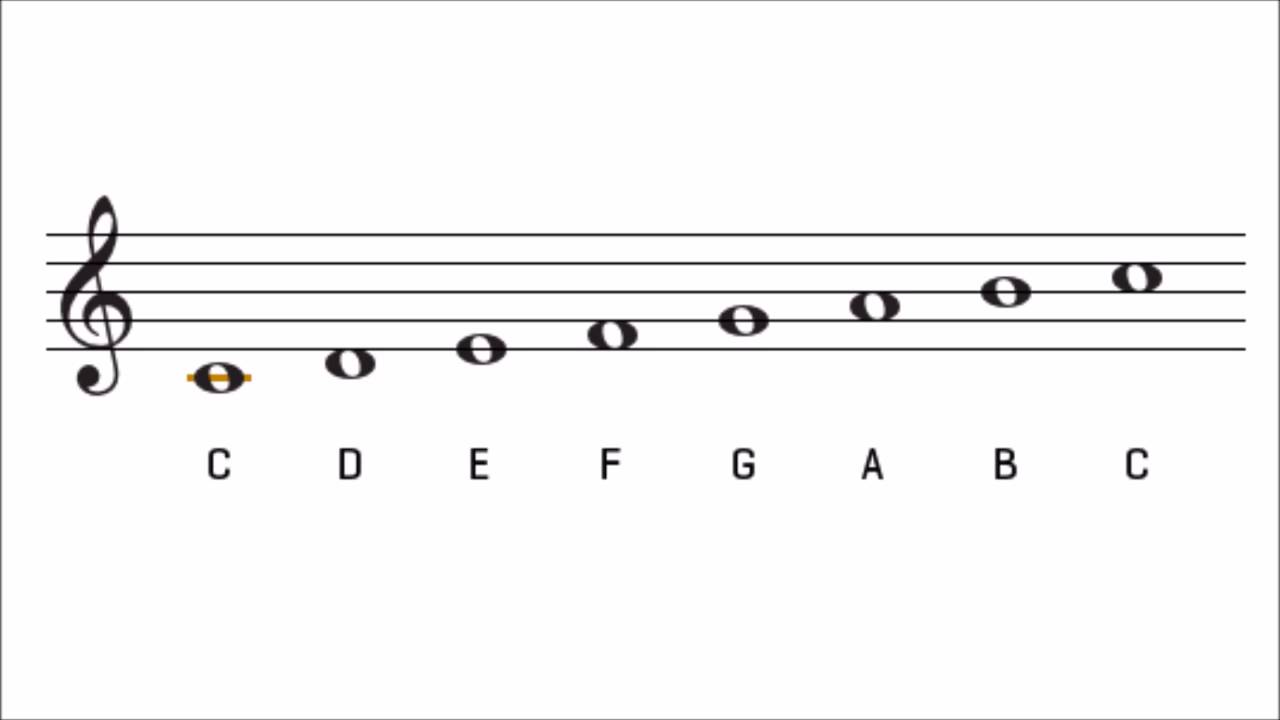 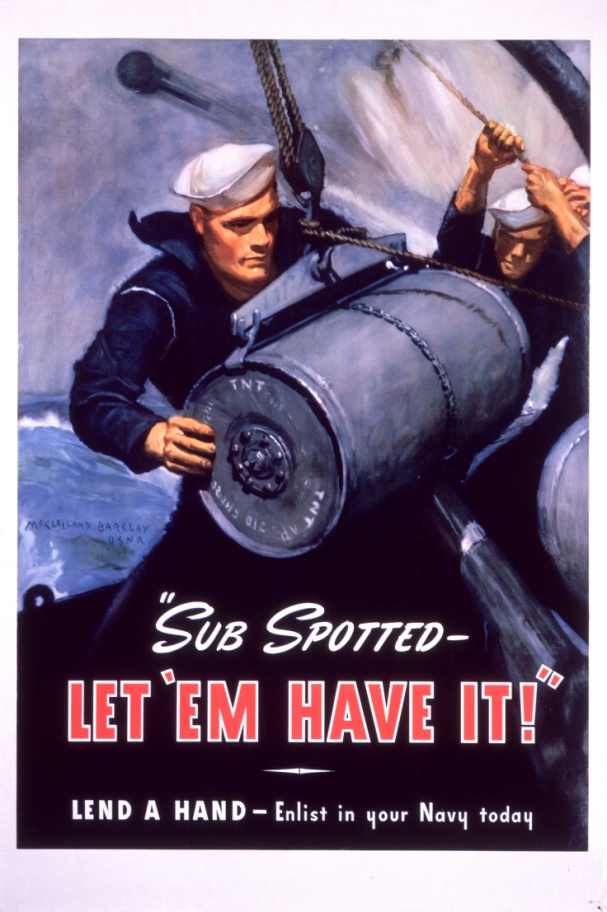 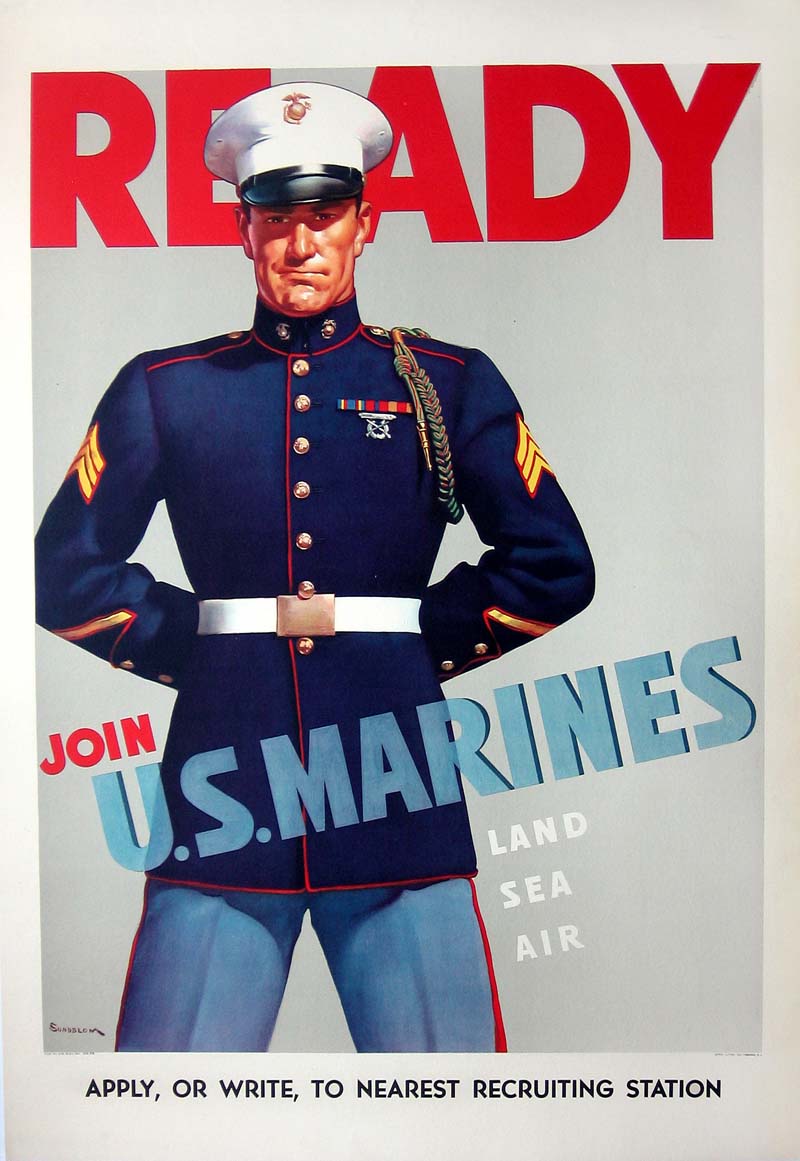 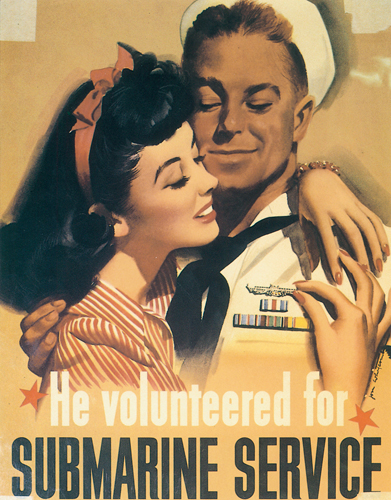 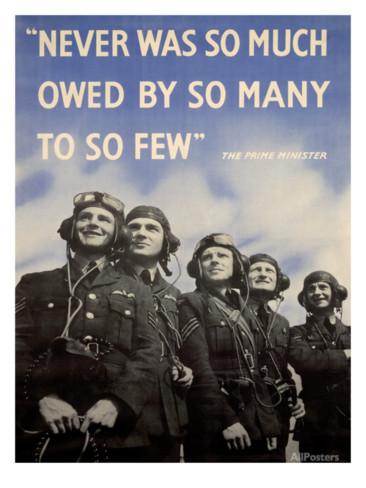 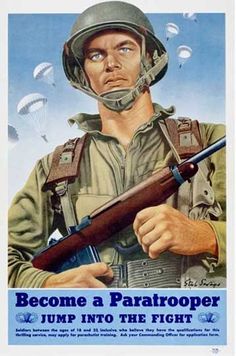 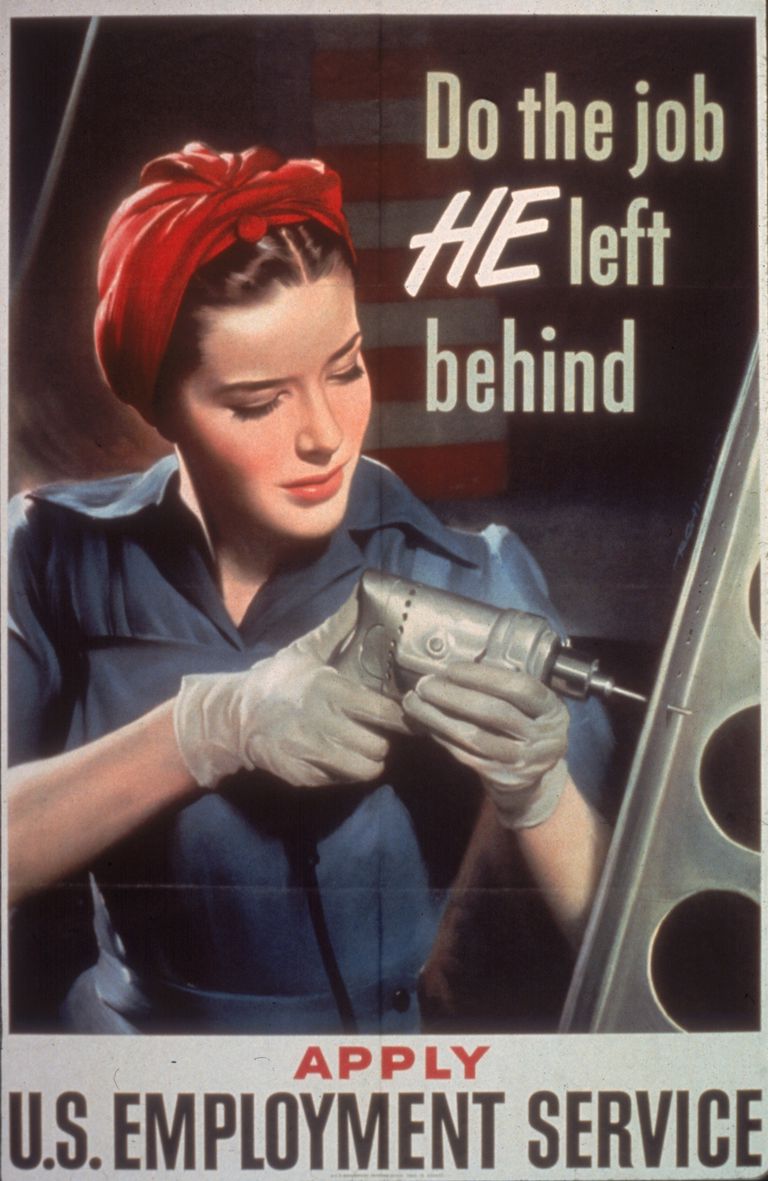 During World War II, the U.S. government’s official messages encouraged women to be _____________________  and _____________________

…. at the same time they implied that women were __________________ 
and discouraged them from activities like _____________________.
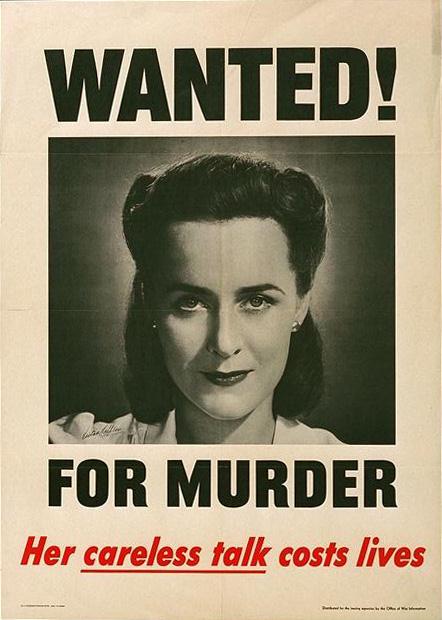 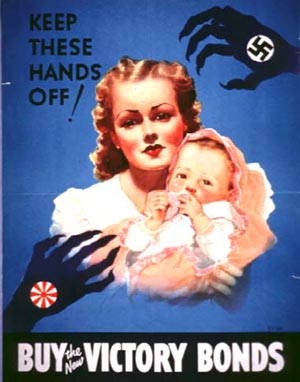 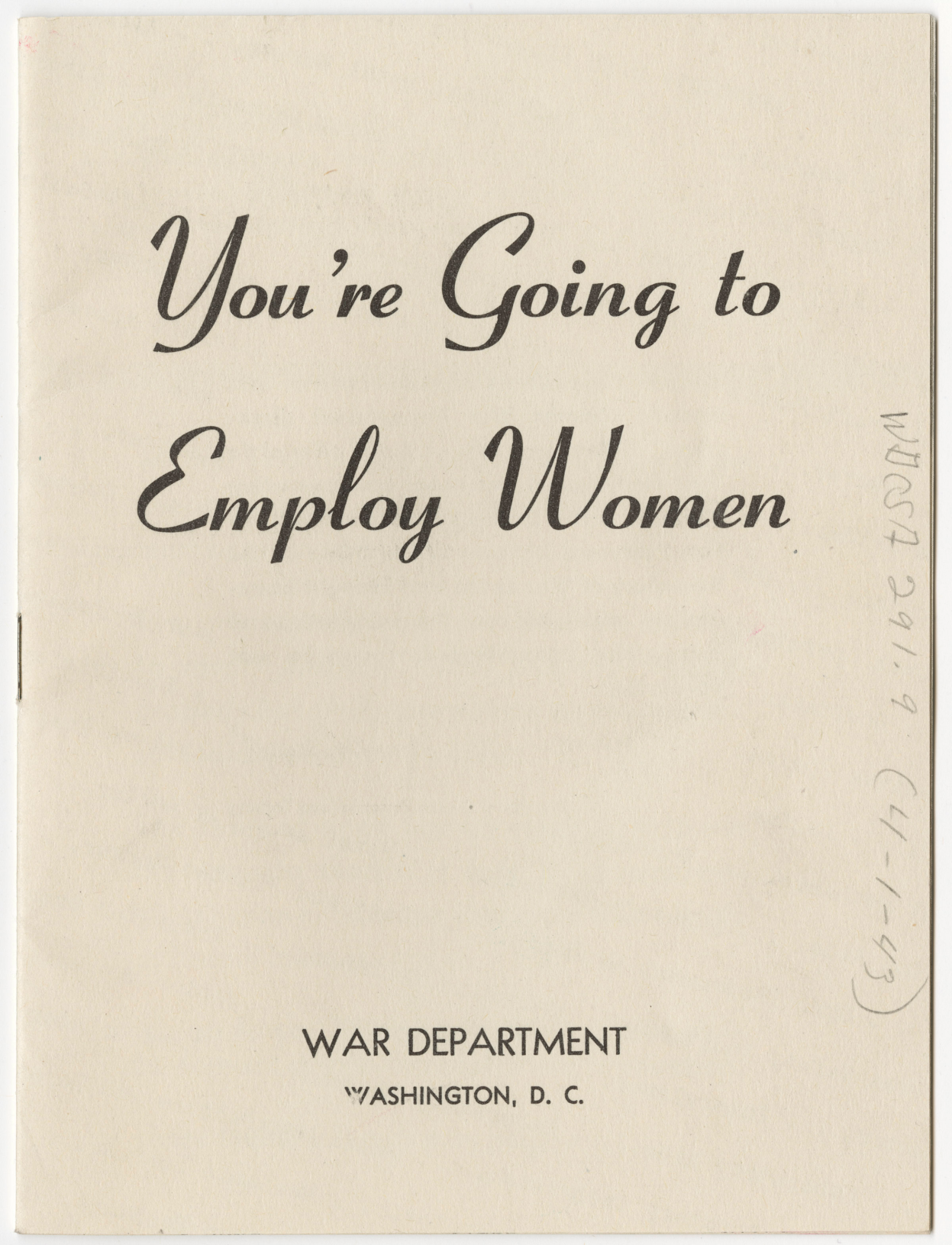 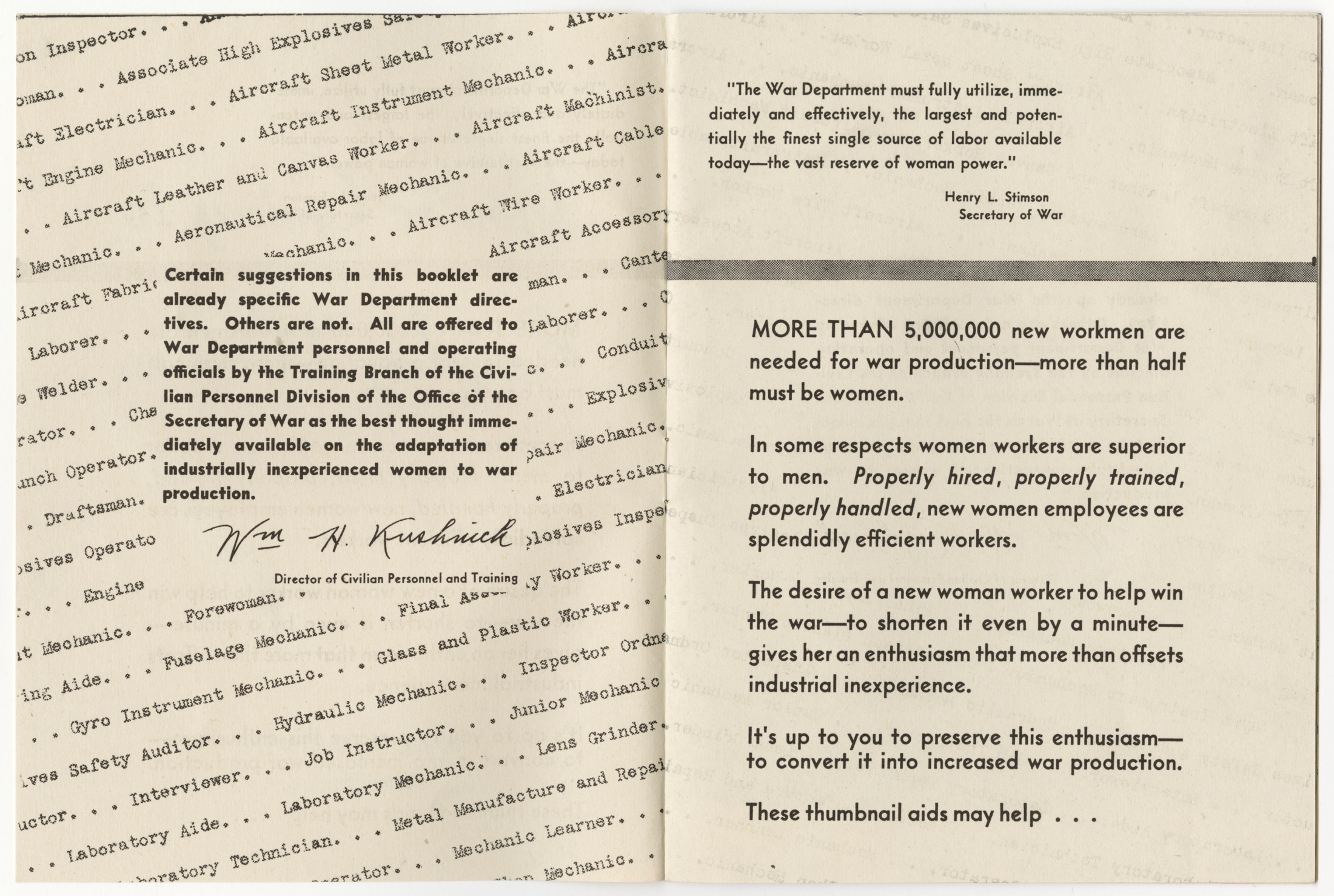 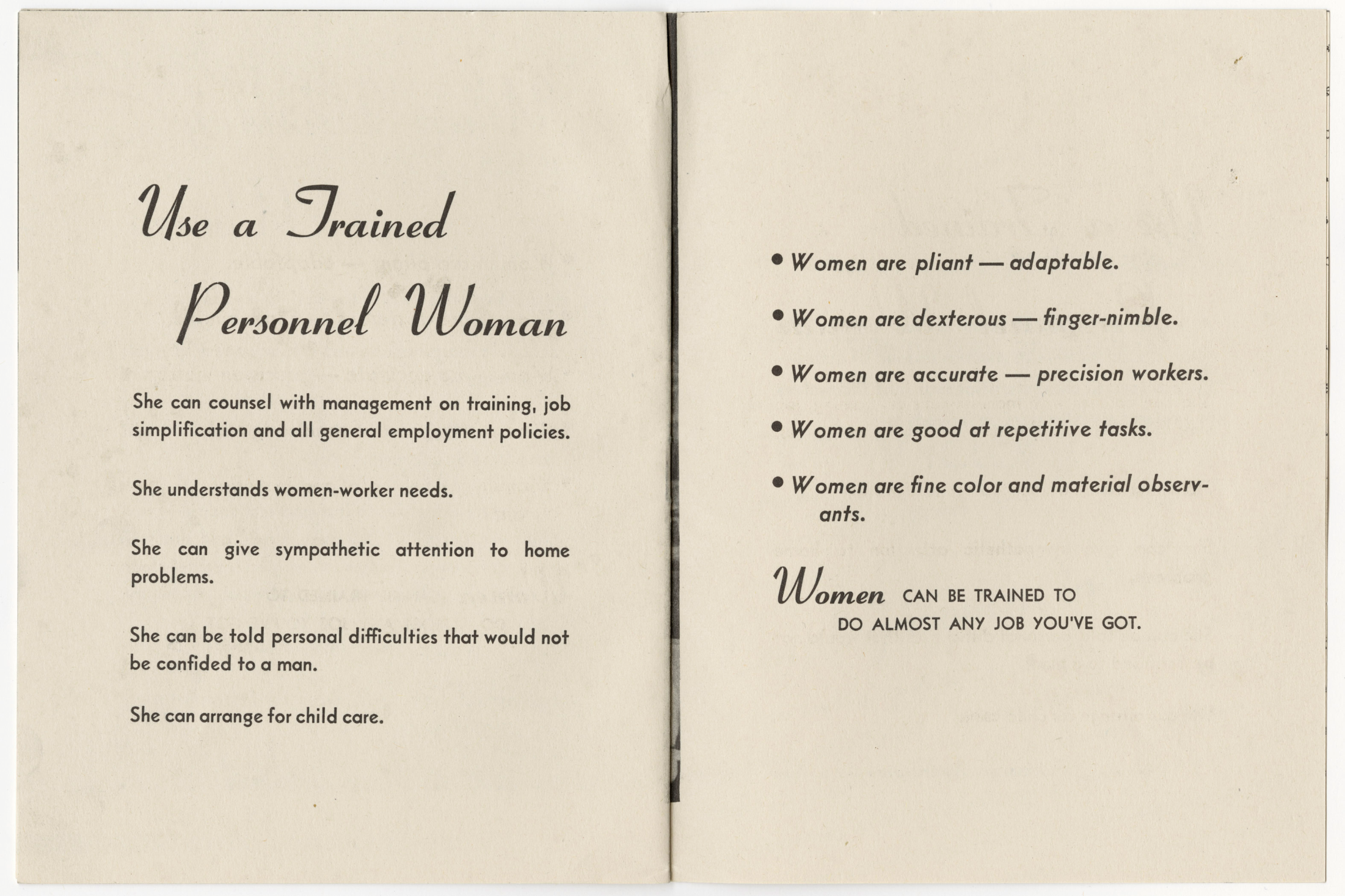 Historical Thinking skills SourcingClose reading:	What choices did the creator of this document make?	What do those choices say about the past?	How might this document have looked different?CorroborateContextualize
What do you notice?What words or images stand out? Why?What might those specific words and images tell us 	about the author’s message and intent?
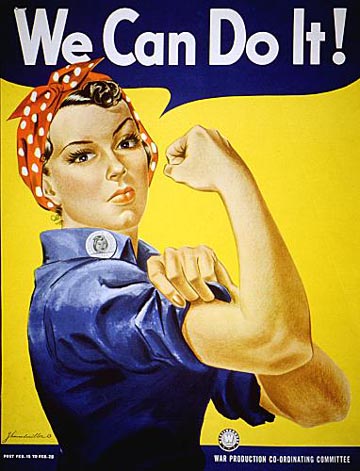 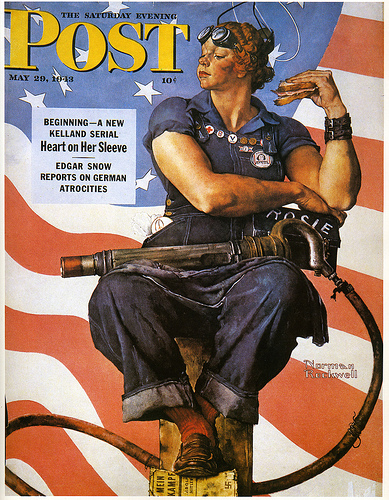 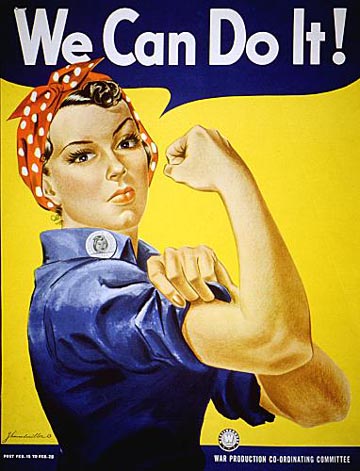 Historical Thinking skills SourcingClose readingCorroboration:	What other texts appeared at this moment?	How do they support or complicate this document?	What do the disagreements tell us? Contextualize
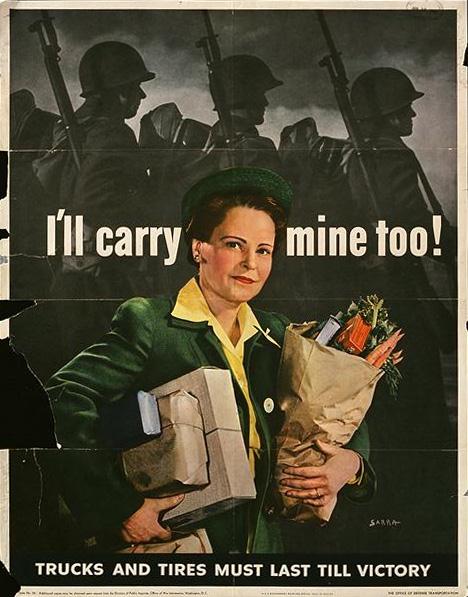 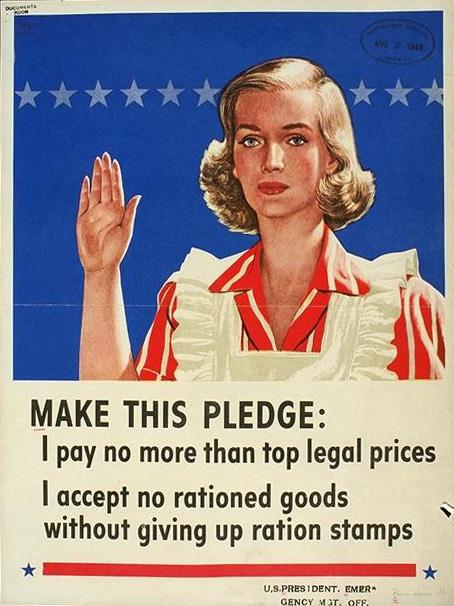 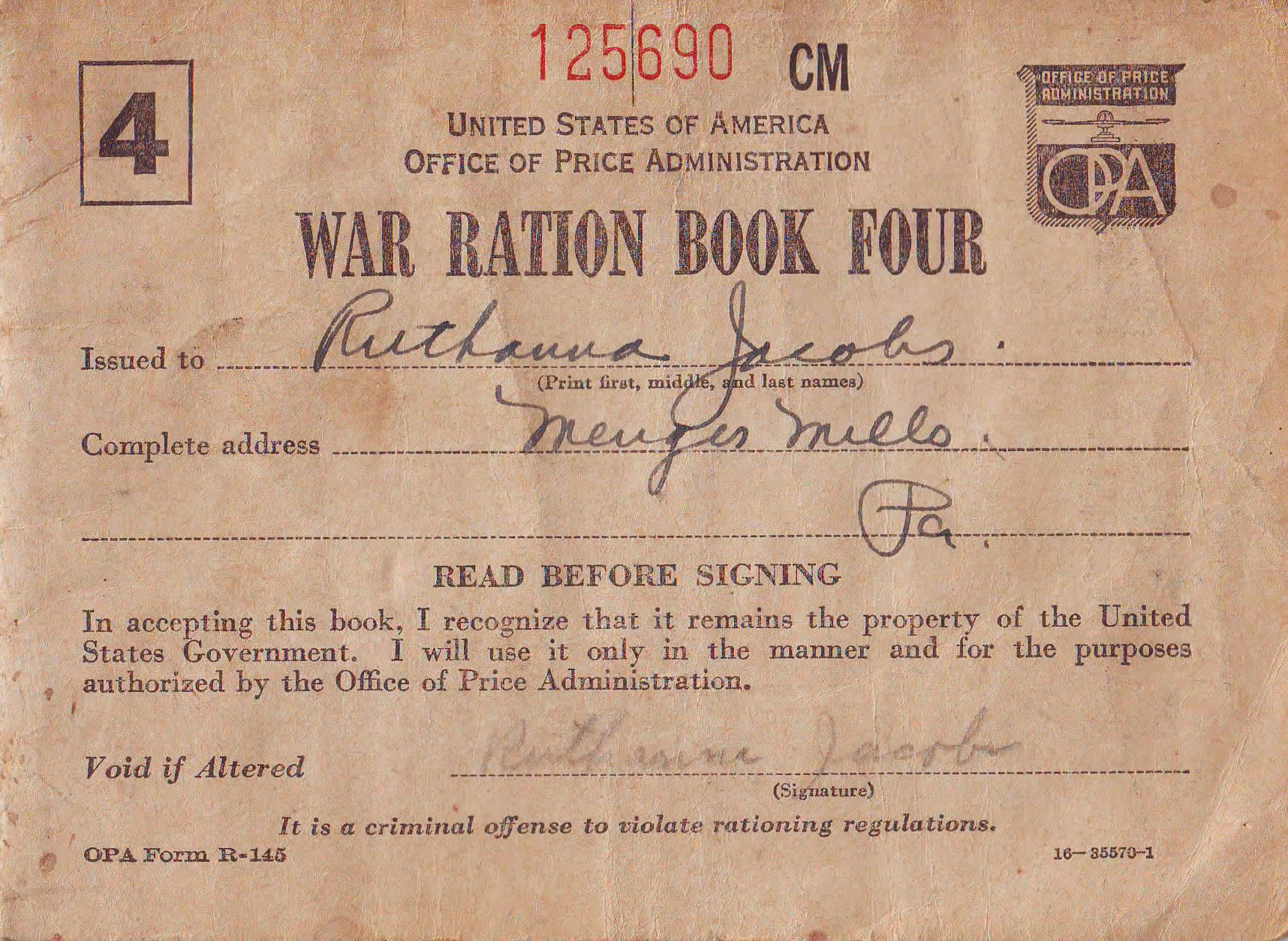 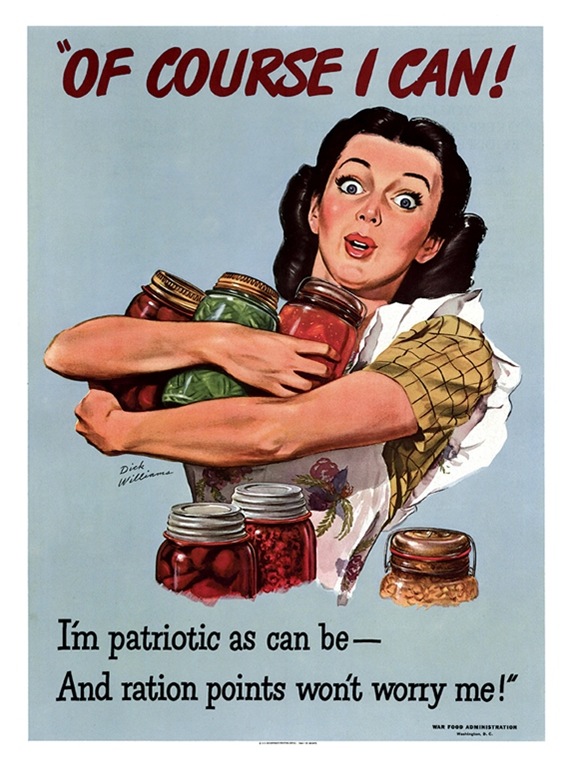 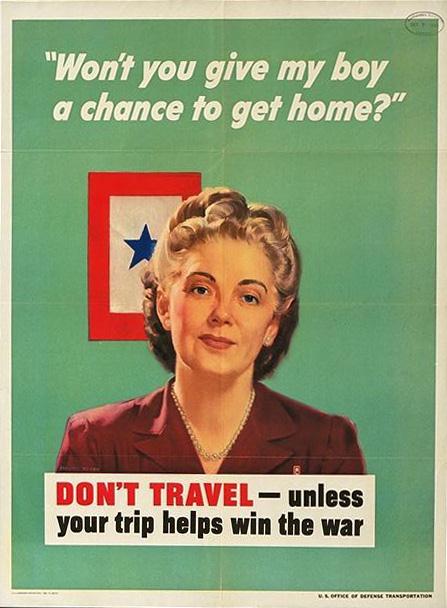 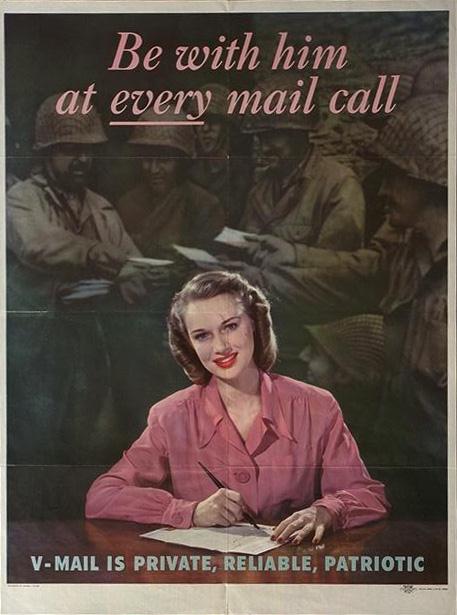 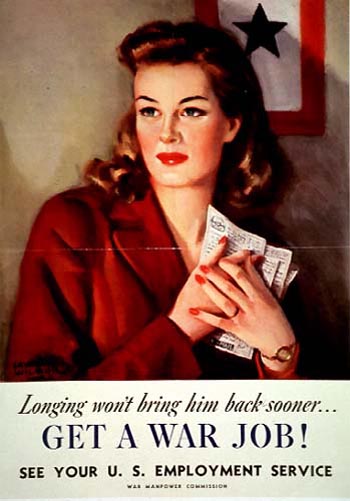 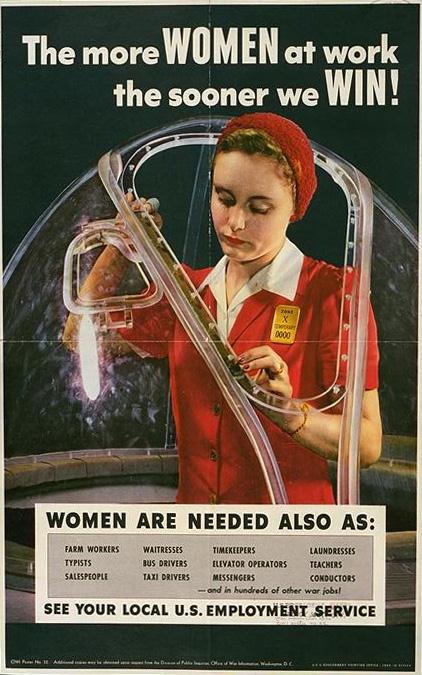 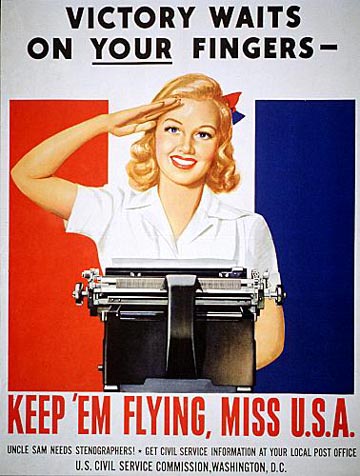 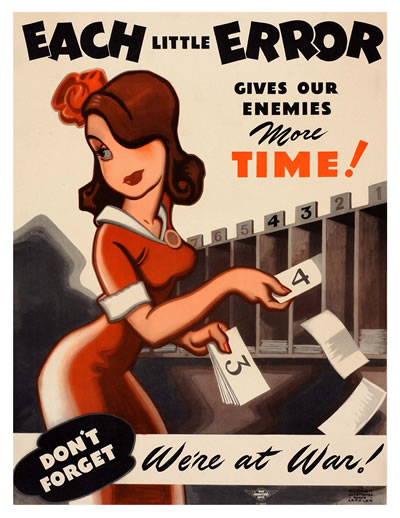 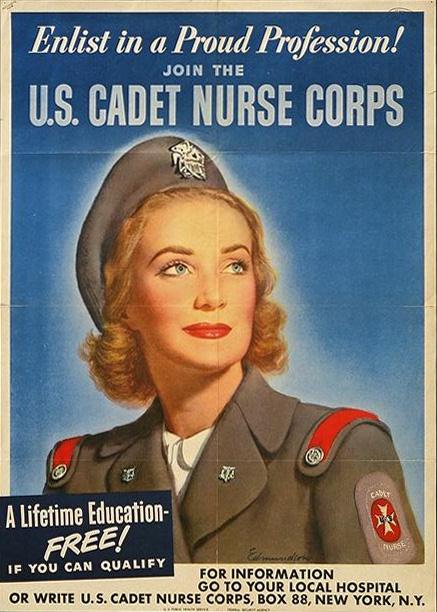 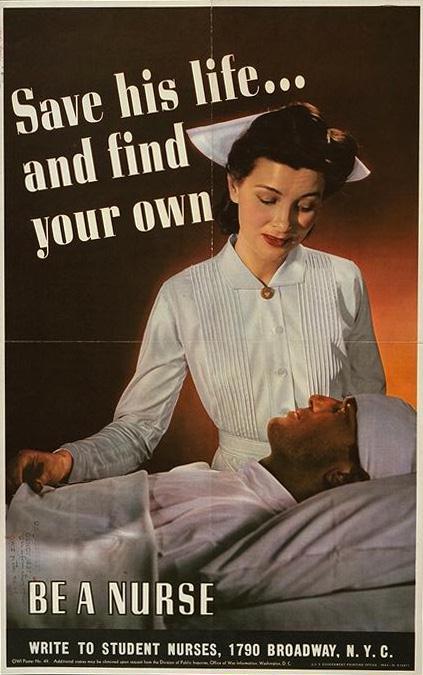 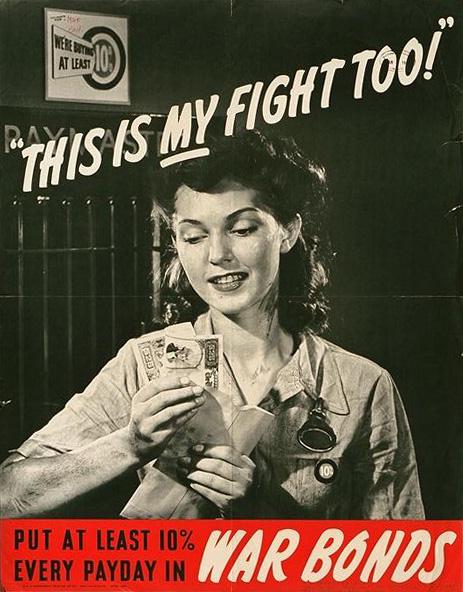 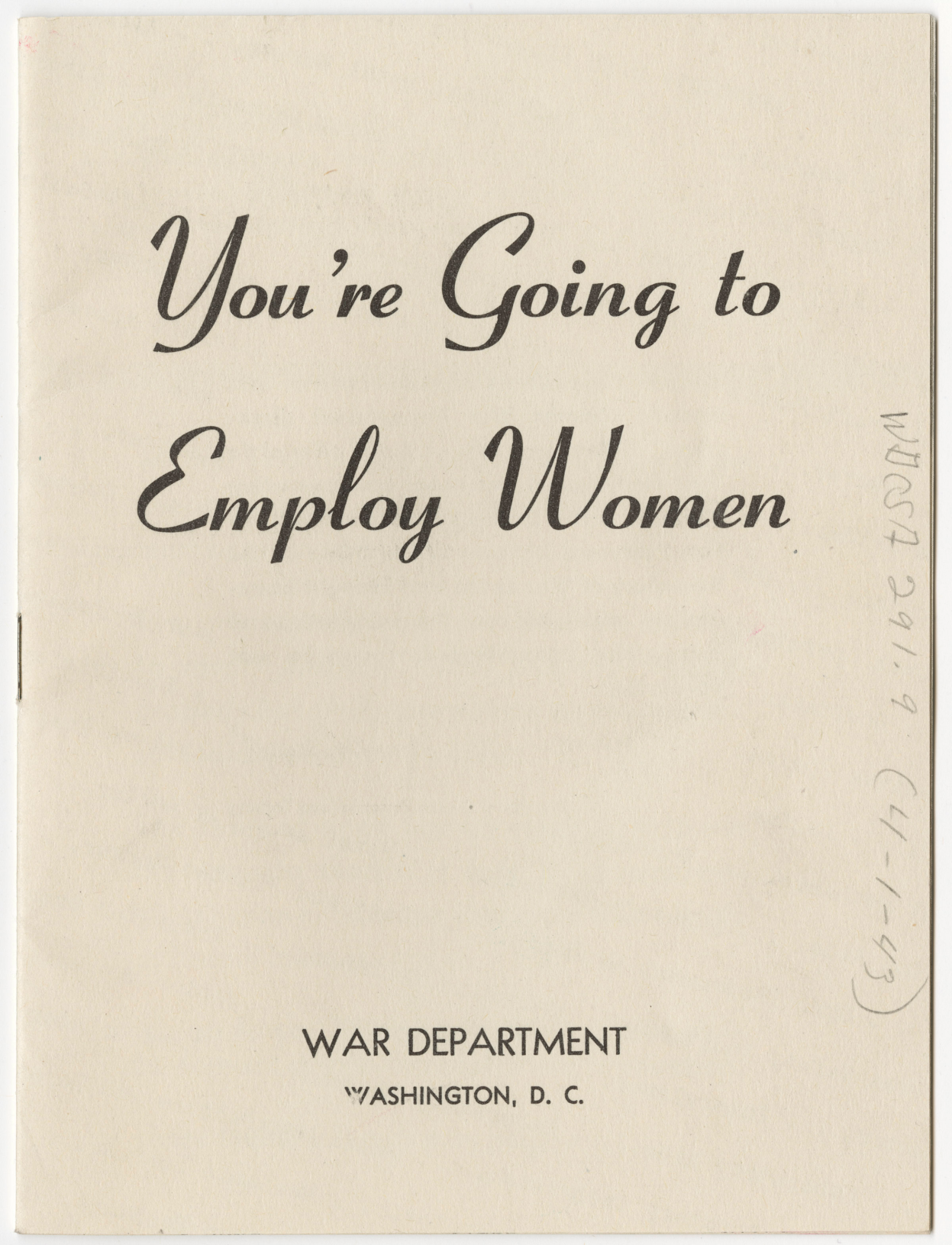 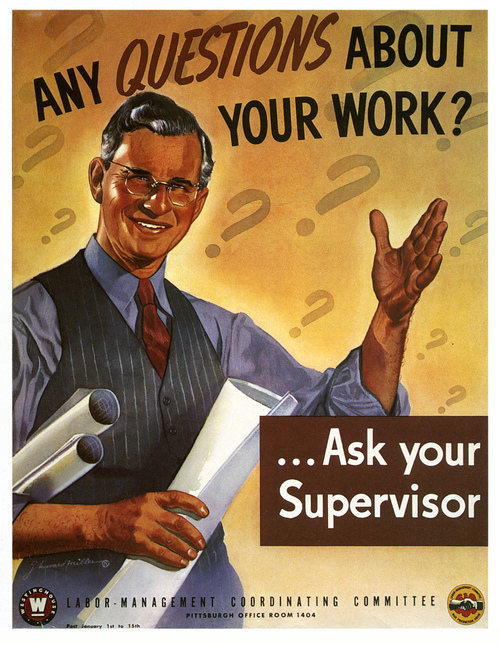 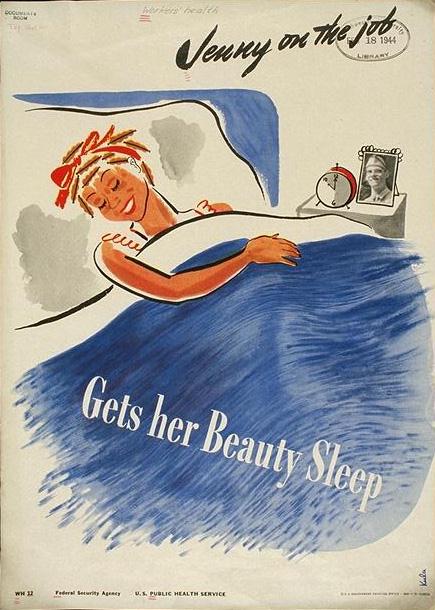 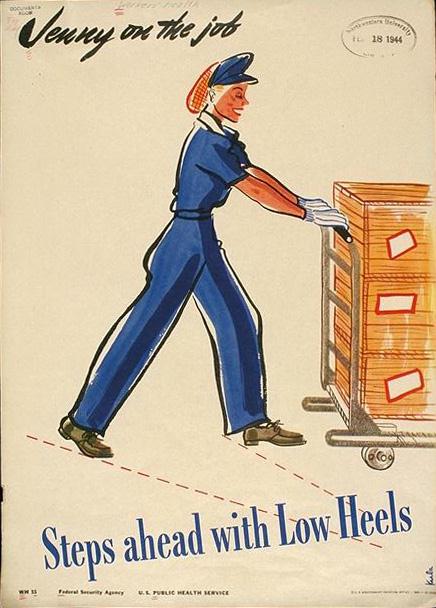 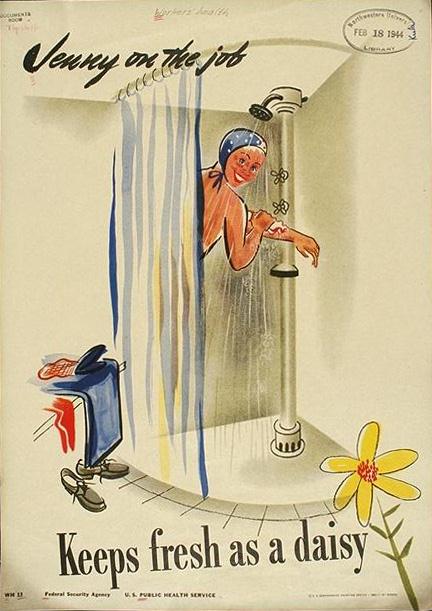 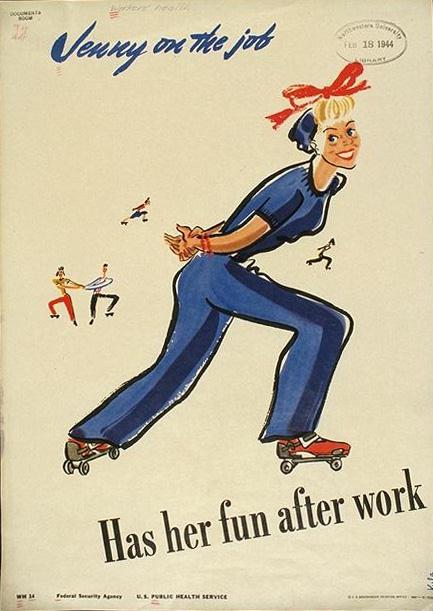 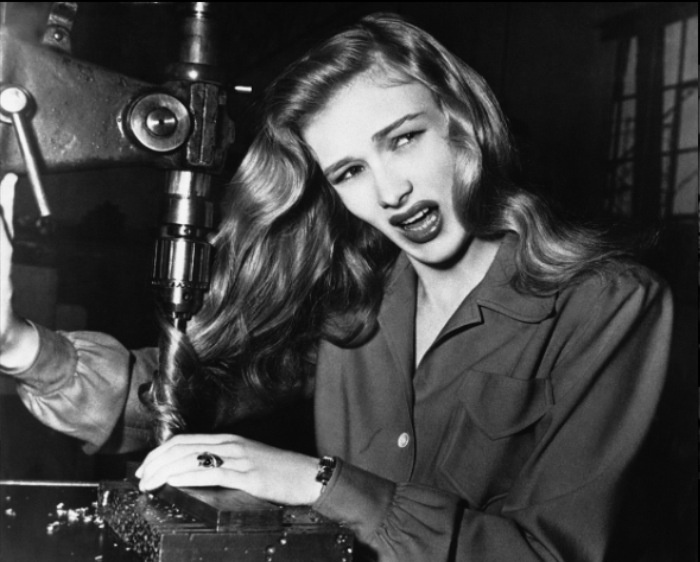 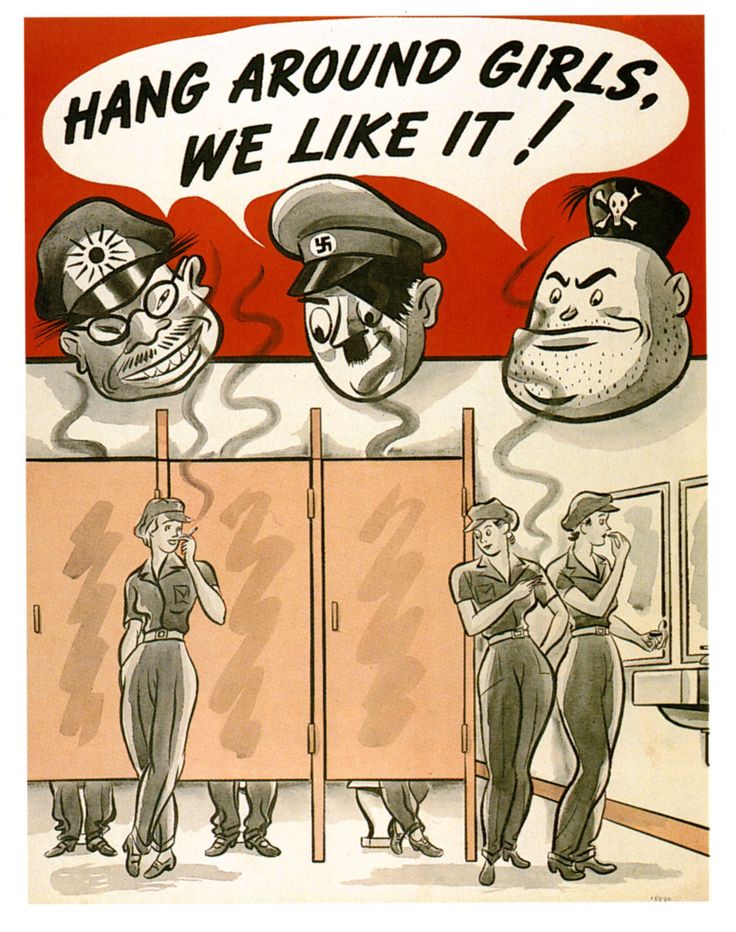 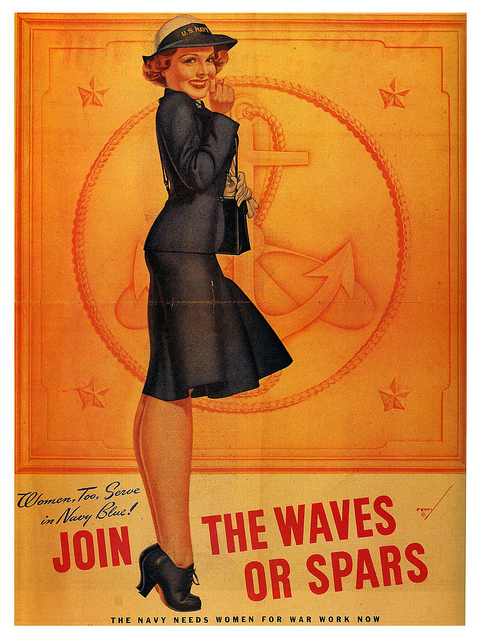 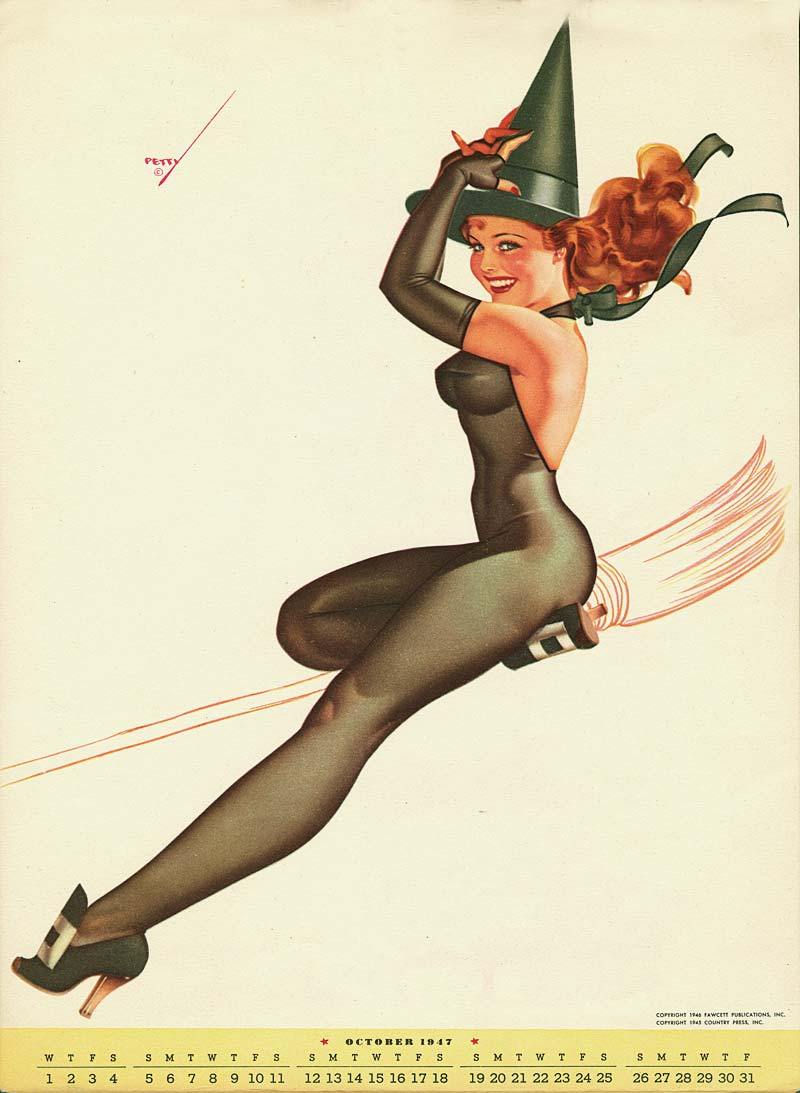 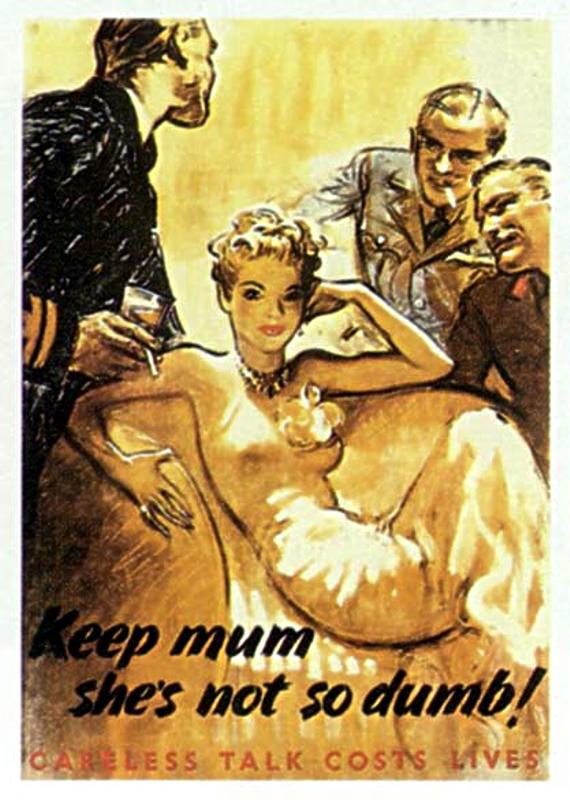 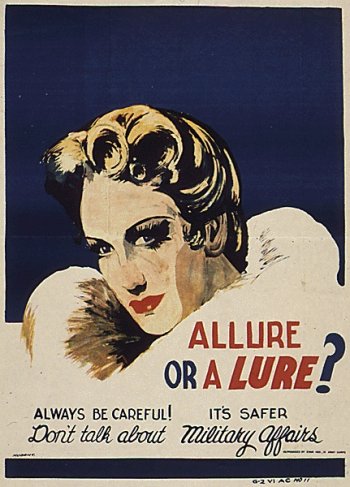 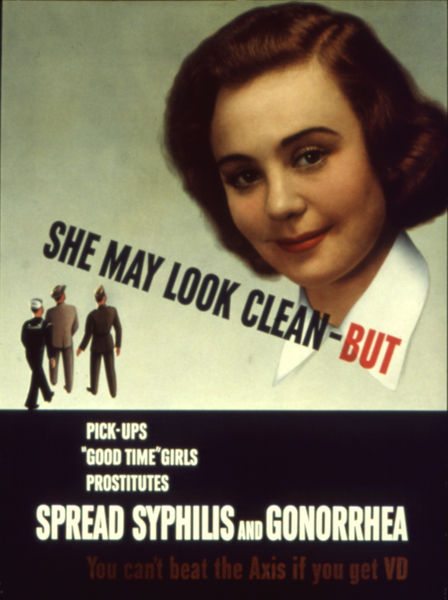 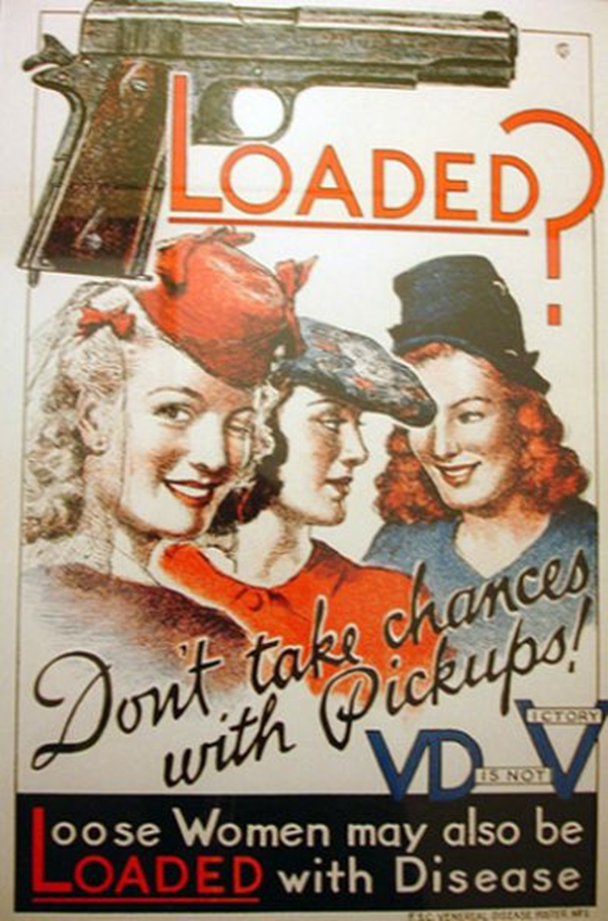 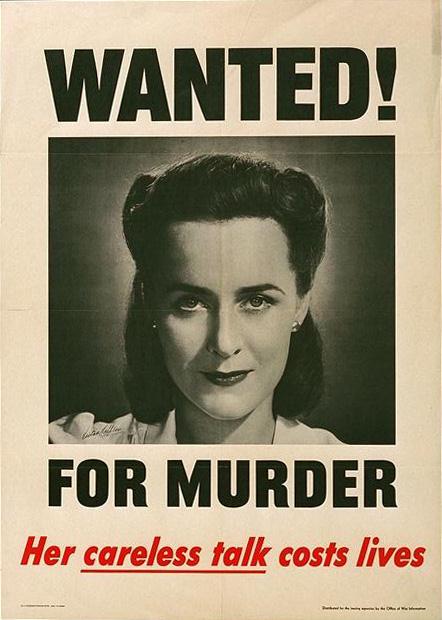 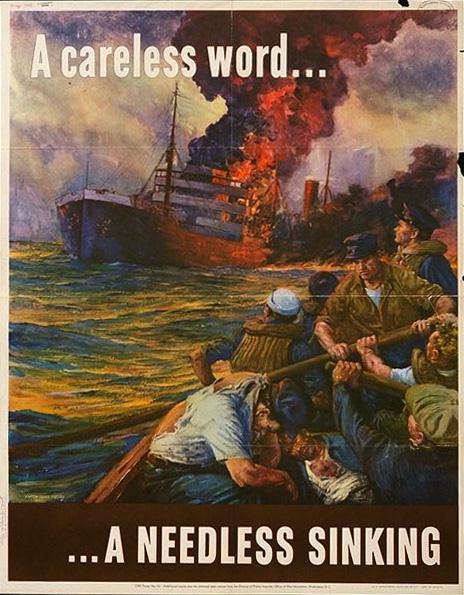 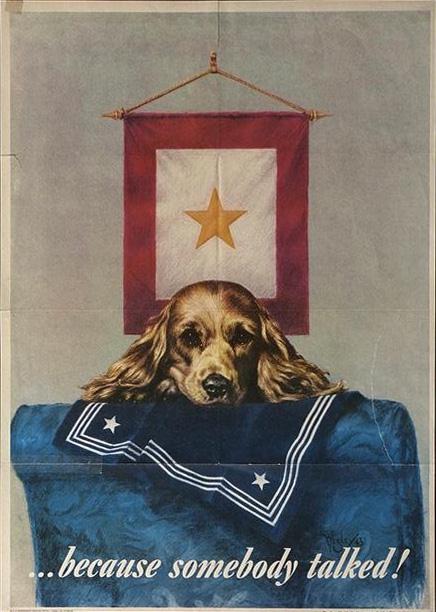 During World War II, the U.S. government’s official messages encouraged women to be _____________________  and _____________________

…. at the same time they implied that women were __________________ 
and discouraged them from activities like _____________________.
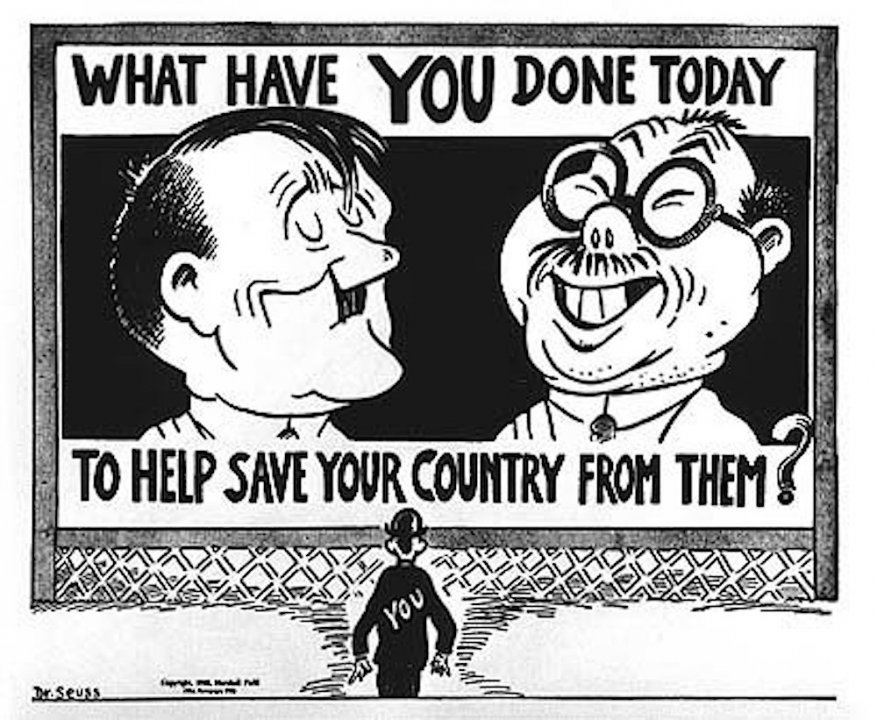 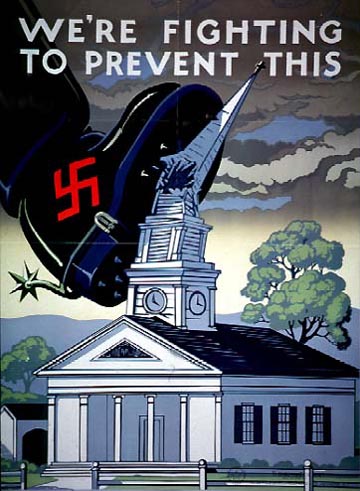 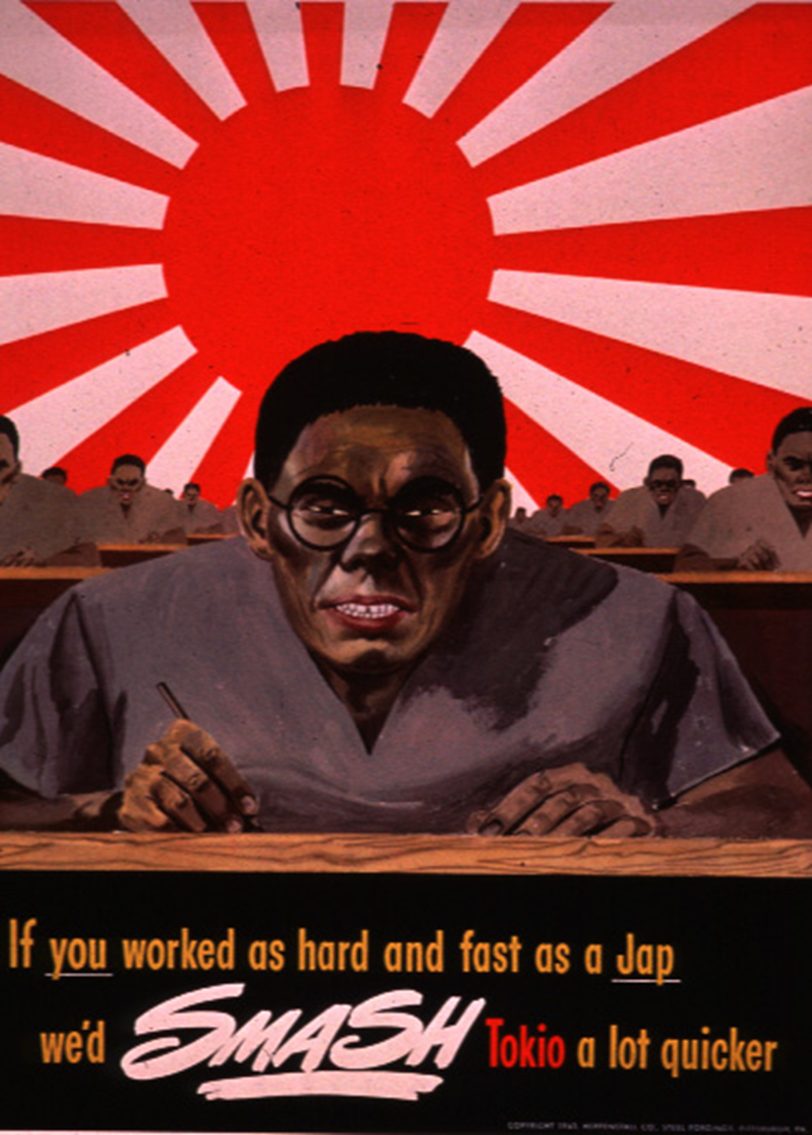 During World War II, U.S. government propaganda the enemy in Europe as  _____________________  and _____________________

…. while the Japanese were depicted as _____________________  and
_____________________.
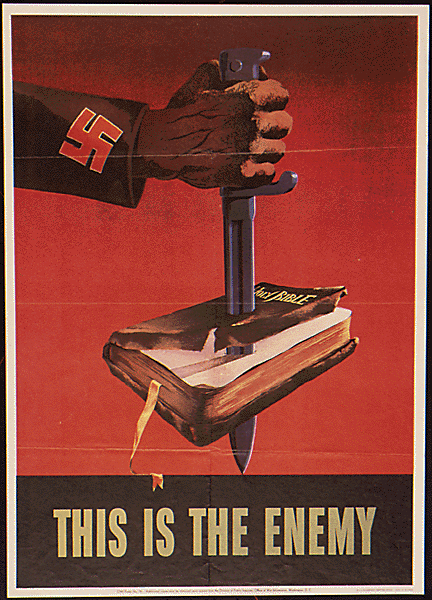 Historical Thinking skills SourcingClose reading:	What choices did the creator of this document make?	What do those choices say about the past?	How might this document have looked different?CorroborateContextualize
What do you notice?What words or images stand out? Why?What might those specific words and images tell us 	about the author’s message and intent?
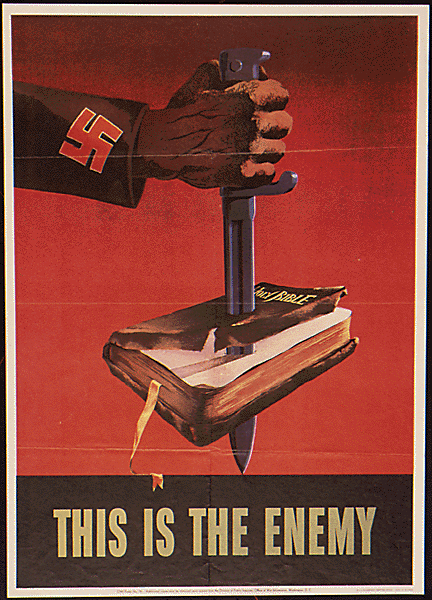 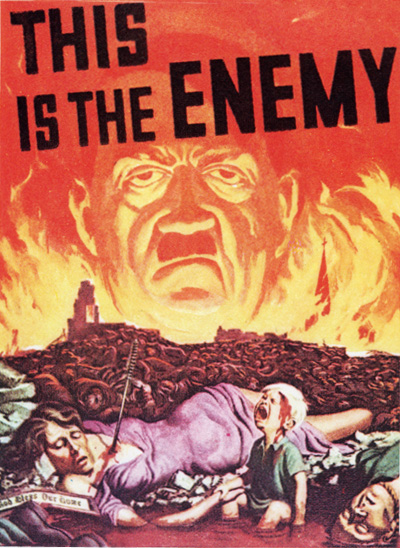 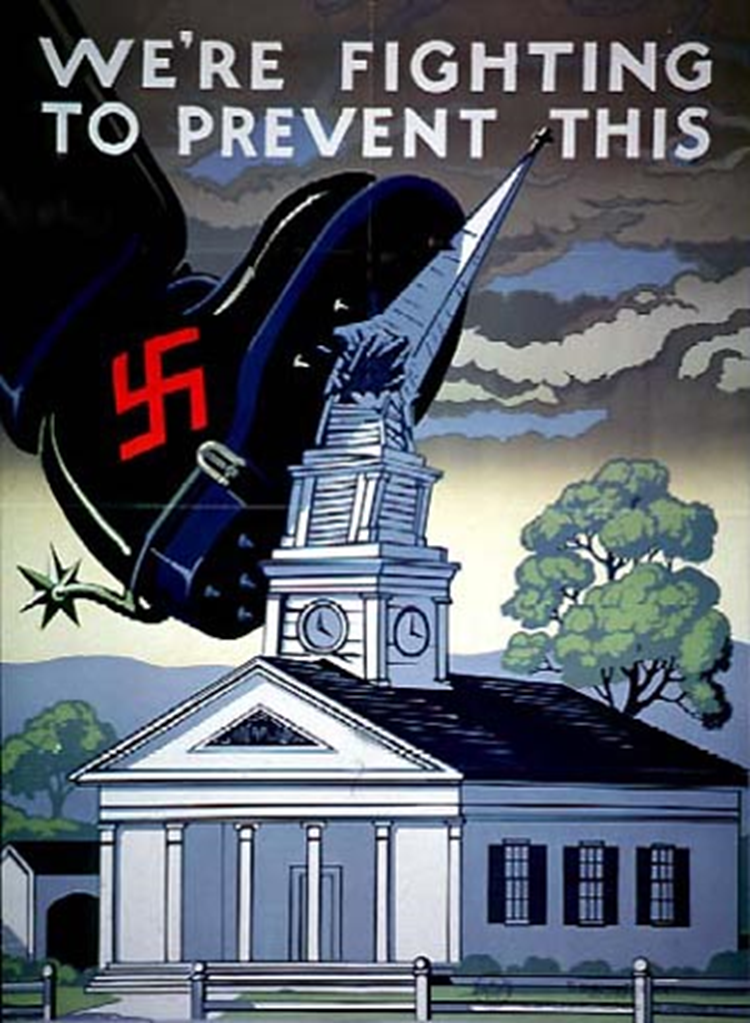 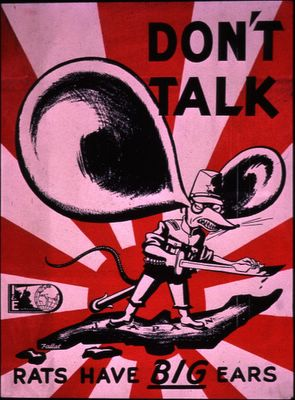 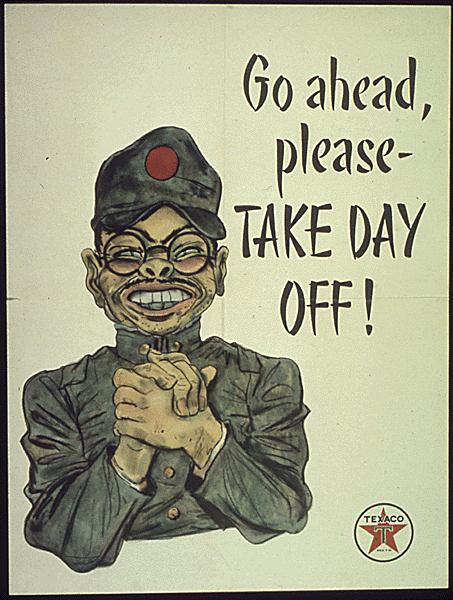 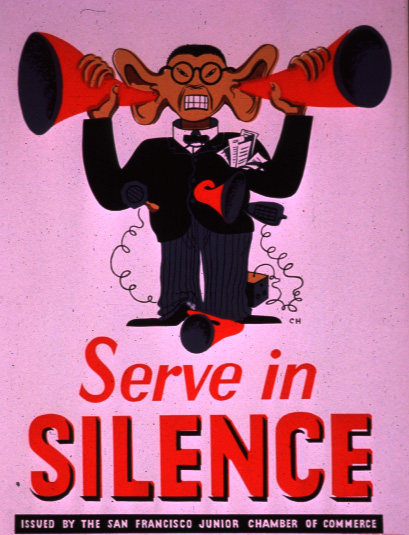 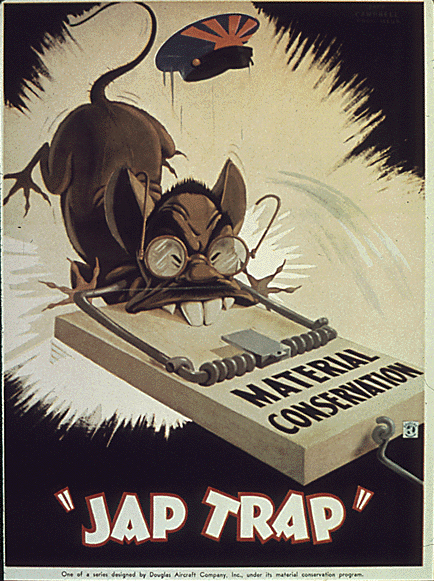 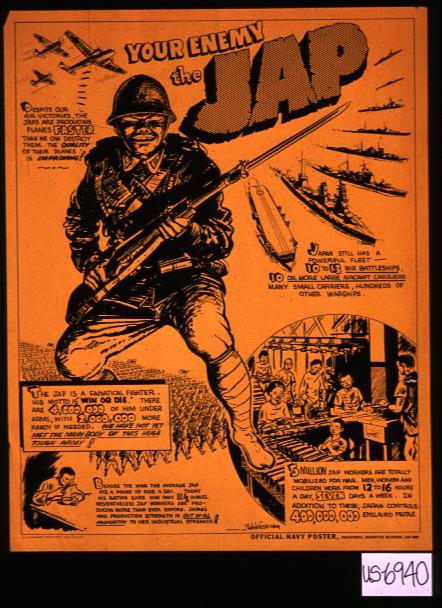 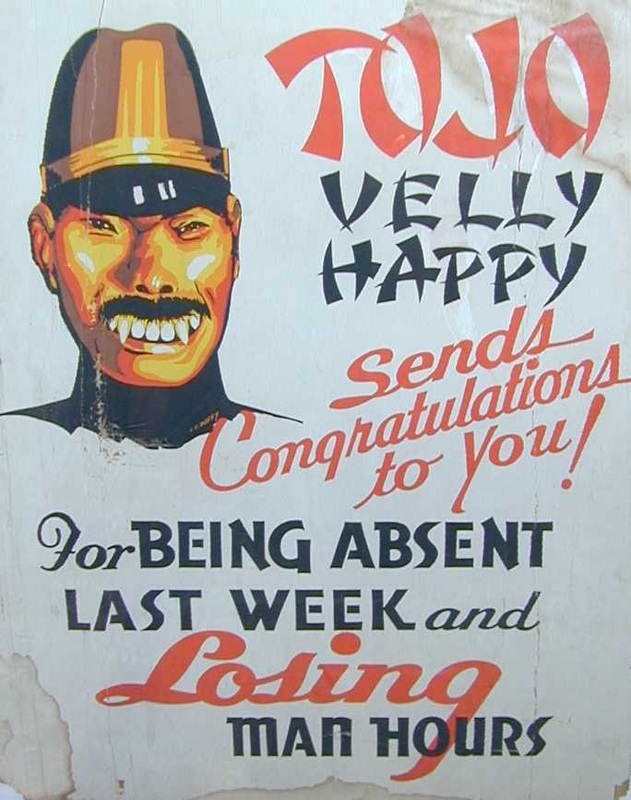 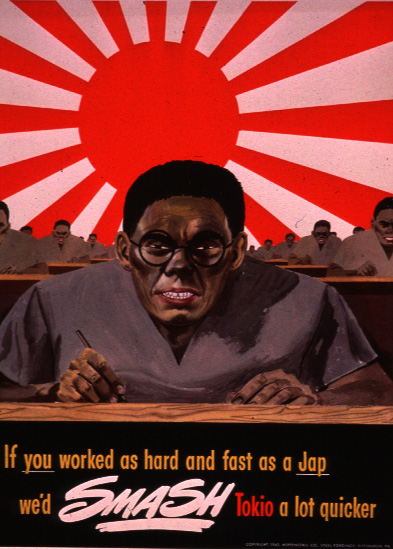 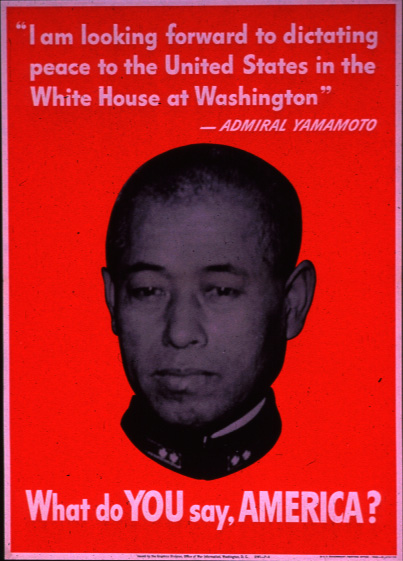 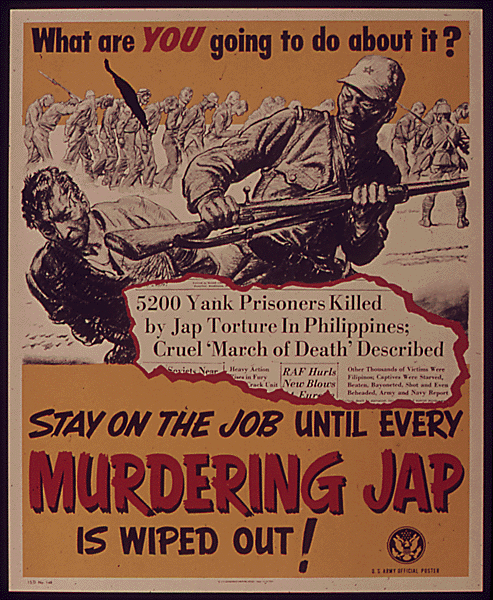 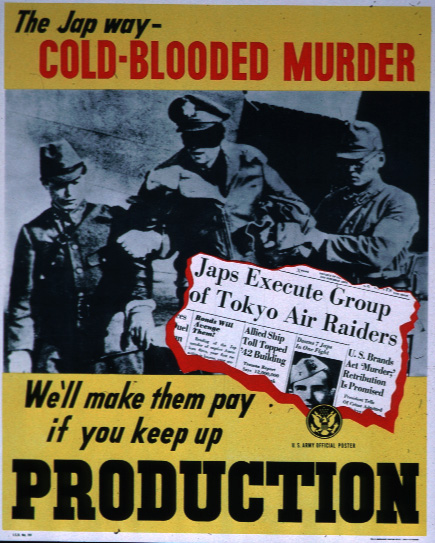 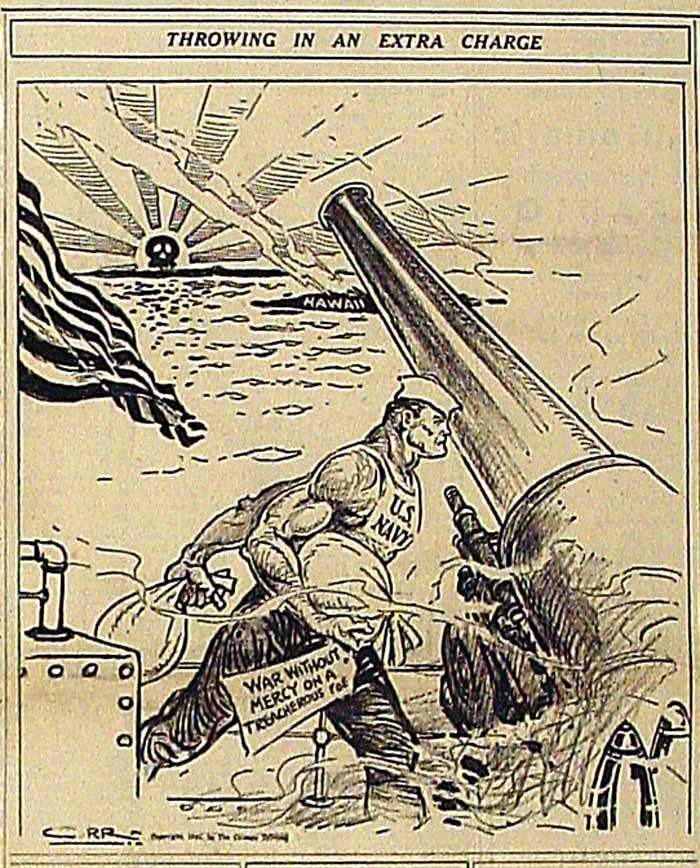 “Throwing in an Extra Charge”December 10, 1941
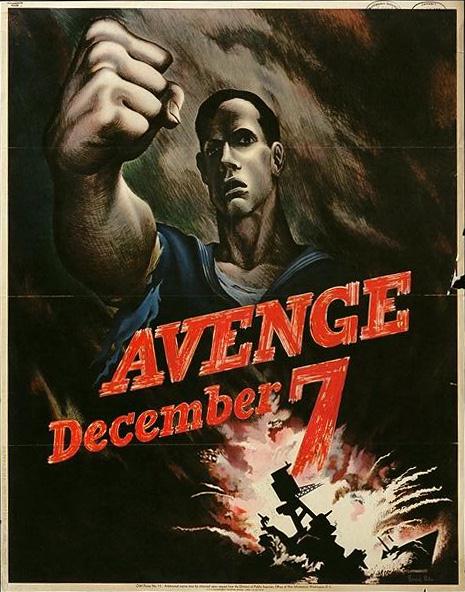 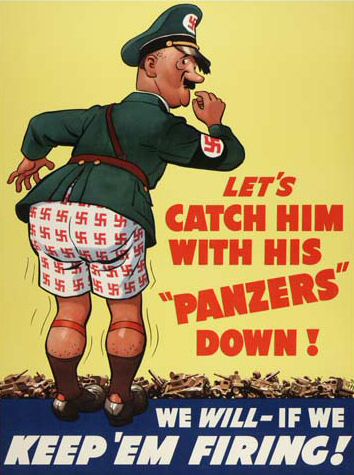 During World War II, U.S. government propaganda portrayed the enemy in Europe as  _____________________  and _____________________

…. while the Japanese were depicted as _____________________  and
_____________________.
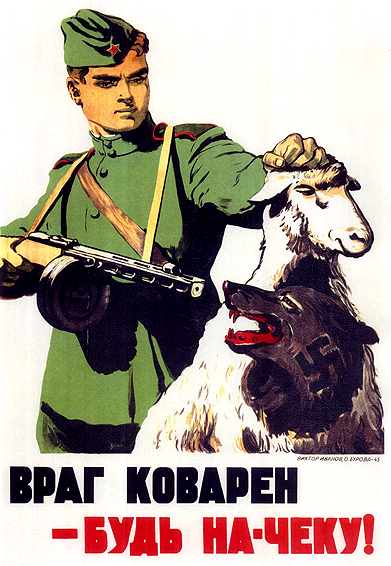 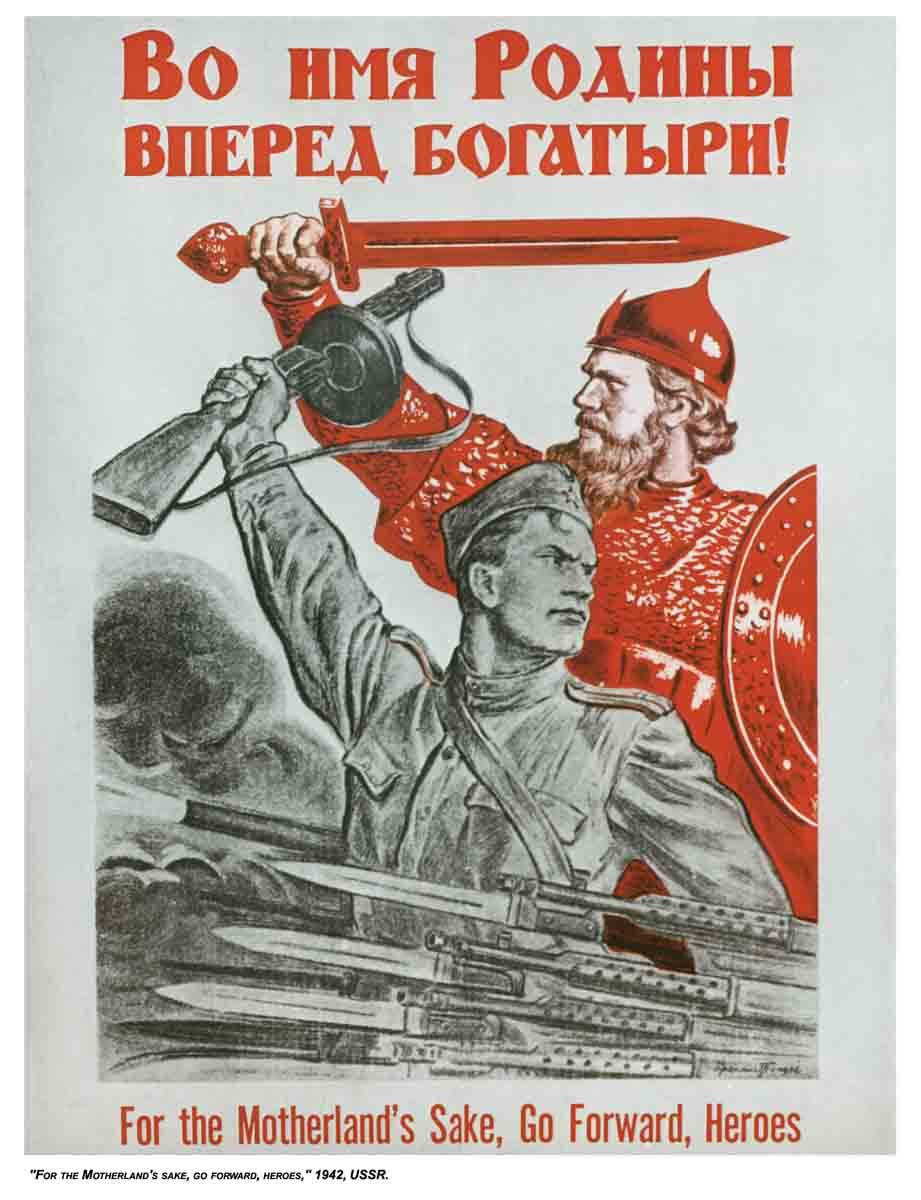 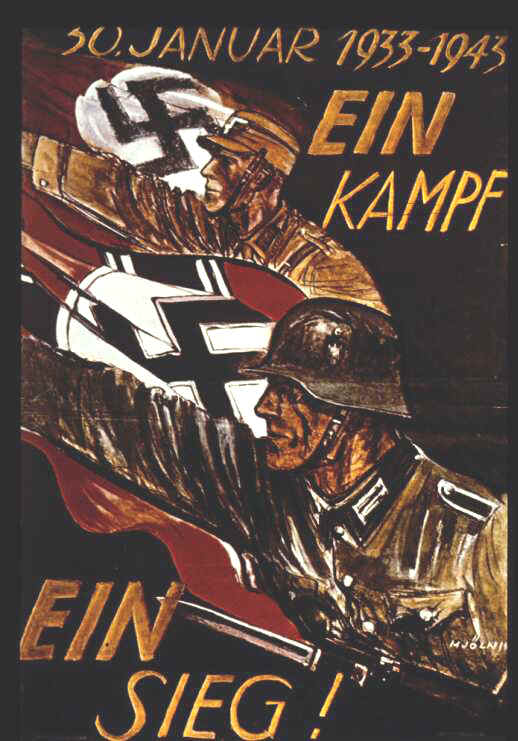 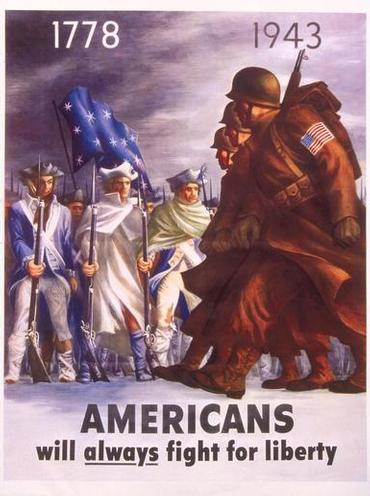 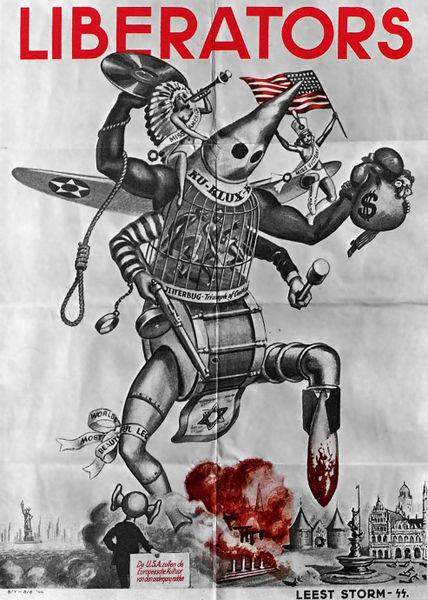 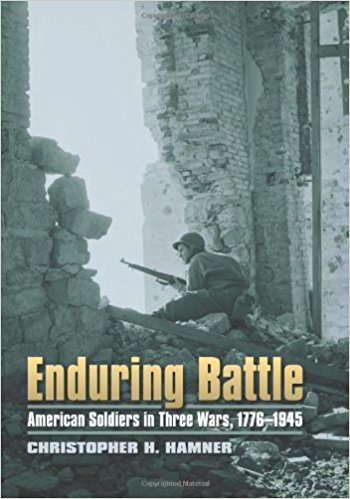 questions? suggestions?

Send me an email!

Christopher Hamner
chamner@gmu.edu